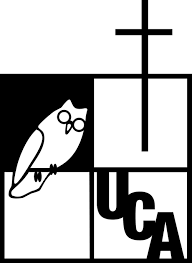 UNIVERSIDAD CENTROAMERIANA
JOSÉ SIMEÓN CAÑAS
FOCUS GROUP
PRESENTACIÓN
¡Hola!
¿Cómo te llamas?
¡Gracias por estar aquí!
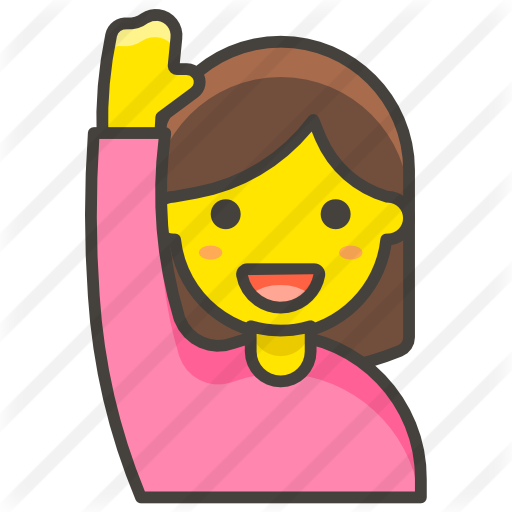 ¿Qué te gusta hacer?
¡Nueva marca de jalea!
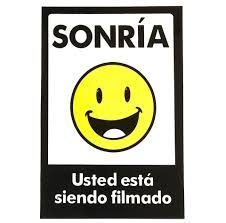 Objetivo:
Identificar el nivel de aceptación que tendrá en el mercado nuestra nueva marca de jalea a base de chía y fresa.
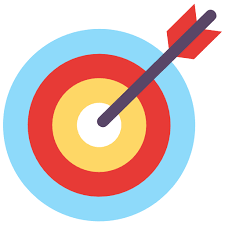 Recuerda: No hay respuestas buenas ni malas
Preguntas de apertura
¿Qué marcas de jalea suele comprar?
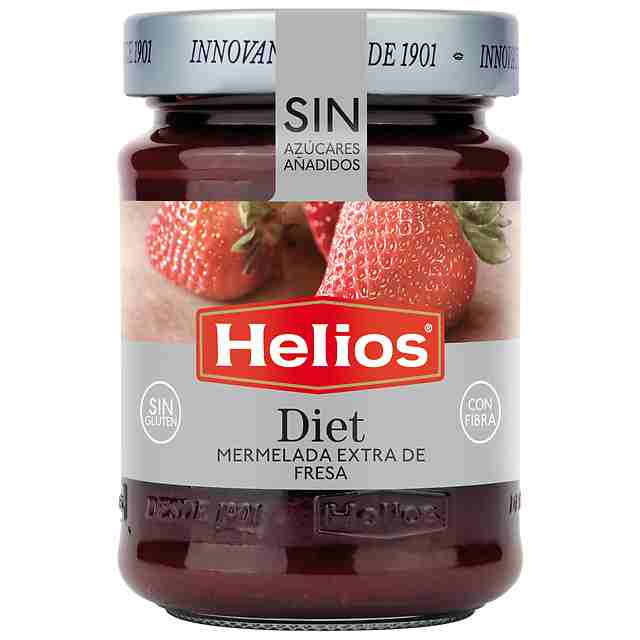 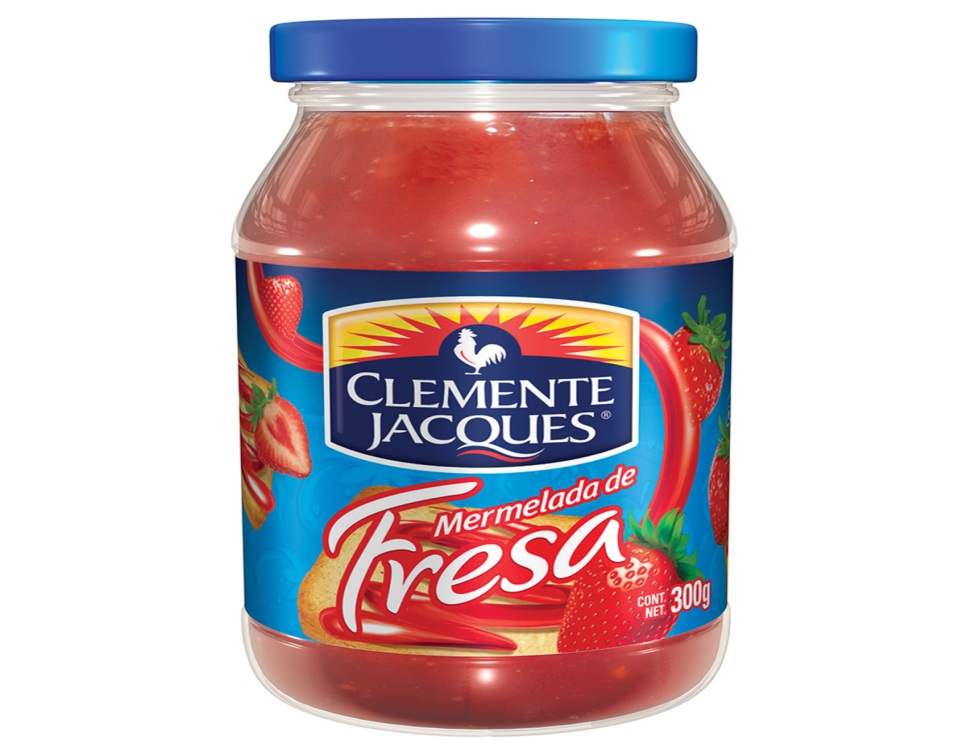 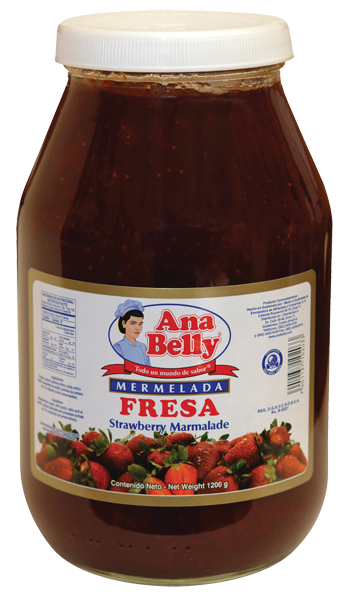 ¿Qué marcas de jalea suele comprar?
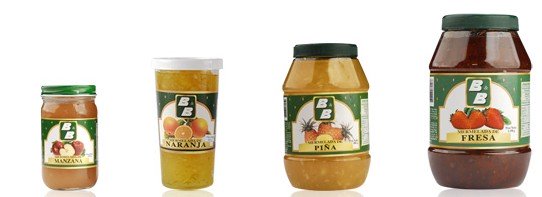 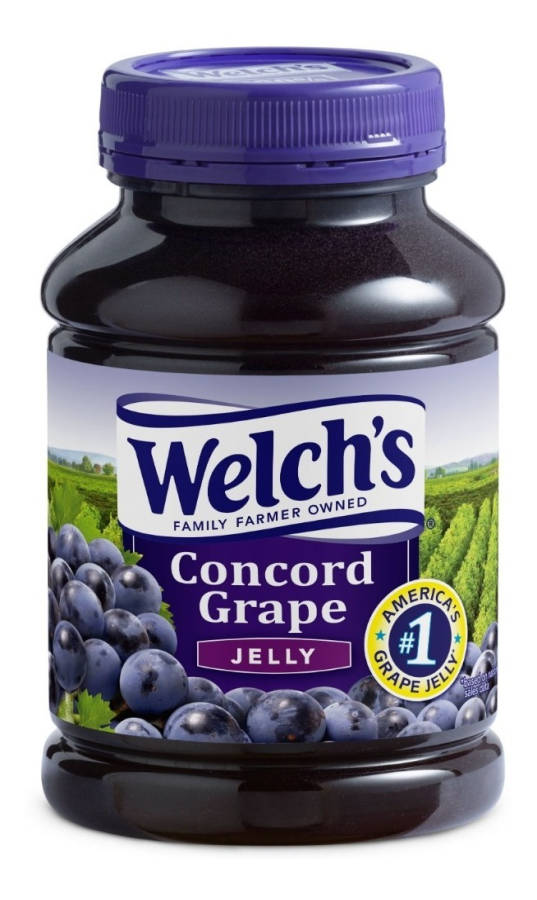 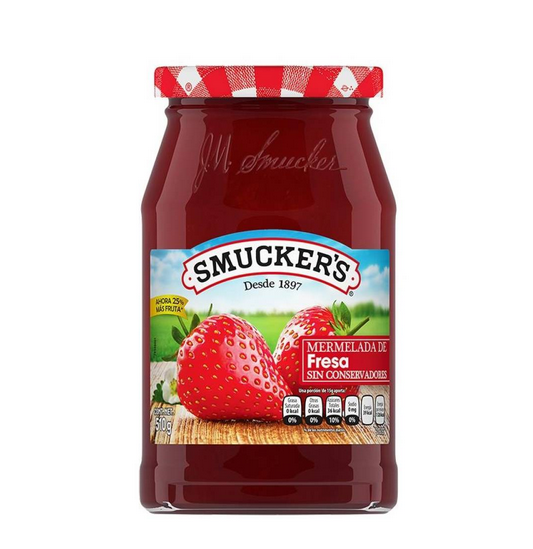 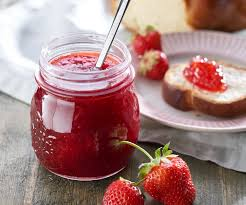 ¿Otra marca de jalea que no se ha mencionado y usted compra?
¿Por qué compra esa marca?
¿Dónde suele comprarla?
Introducción a nuestra marca de jalea
TESTEO
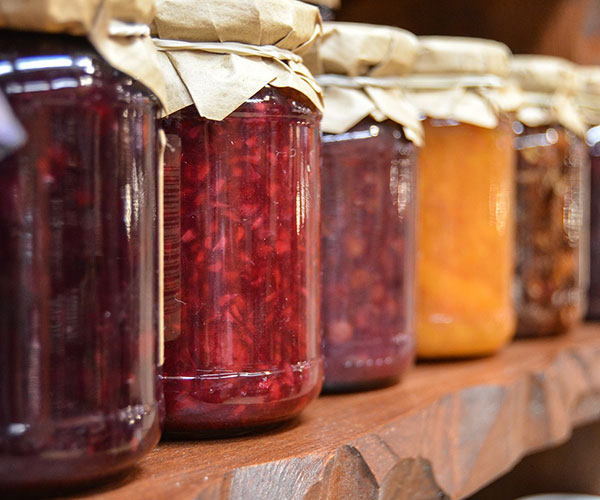 ¿Qué características podría decir de nuestra jalea?
¿ Qué mejorarías de este producto?

¿ Recomendarías el producto a tus amigos? ¿ Por qué?
Tomando en cuenta las características del producto, ¿estaría dispuesto a pagar los siguientes precios?Pequeño 100gr -250 gr      $1.75  Mediano 251gr 400 gr       $2.50  Grande 401 gr- a más       $3.30
¿Dónde preferiría encontrar nuestra nueva jalea a base chía? ¿Por qué?
¿Por cuál medio de comunicación le gustaría enterarse sobre nuestra marca de jalea?
¿Cuál te gusta más?
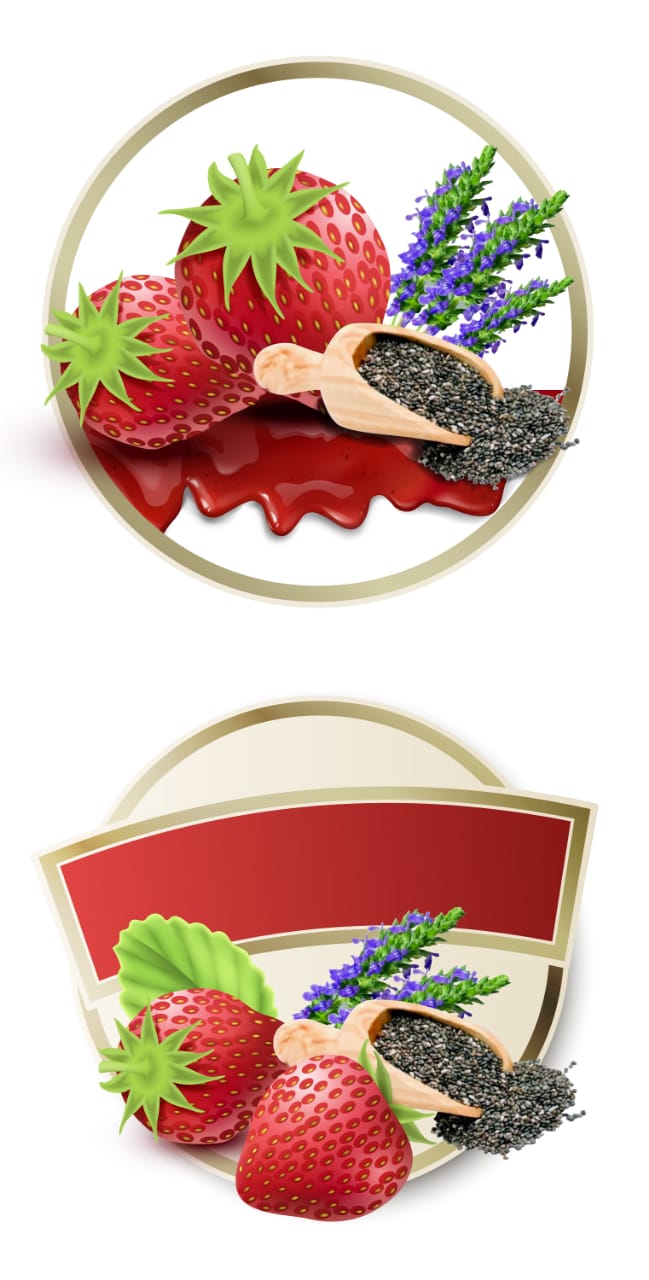 ¿Cuál te gusta más?
Mezclamos sabor y bienestar para vos..
Para vos y por vos, lo más rico y saludable
¿Cuál te gusta más?
JADE
Chía Fussion
Chía Jam
Jelly Berry & Chía
¿Cuál te gusta más?
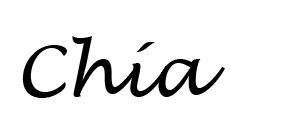 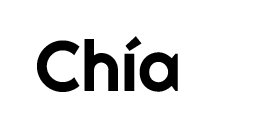 ¡MUCHAS GRACIAS POR HABER COMPARTIDO CON NOSOTROS !